Informationsträff
Högskolans ekonomiska utmaningar
Högskolans ekonomiska utmaningar
Lägesbild
Högskolans resultat 2019–2023
Institutionernas ekonomiska utfall 2020–2023
Takbelopp jmf med studentproduktion, mnkr
Antal anställda per 1 jan 2016–2024
Personår 2021 – mars 2024
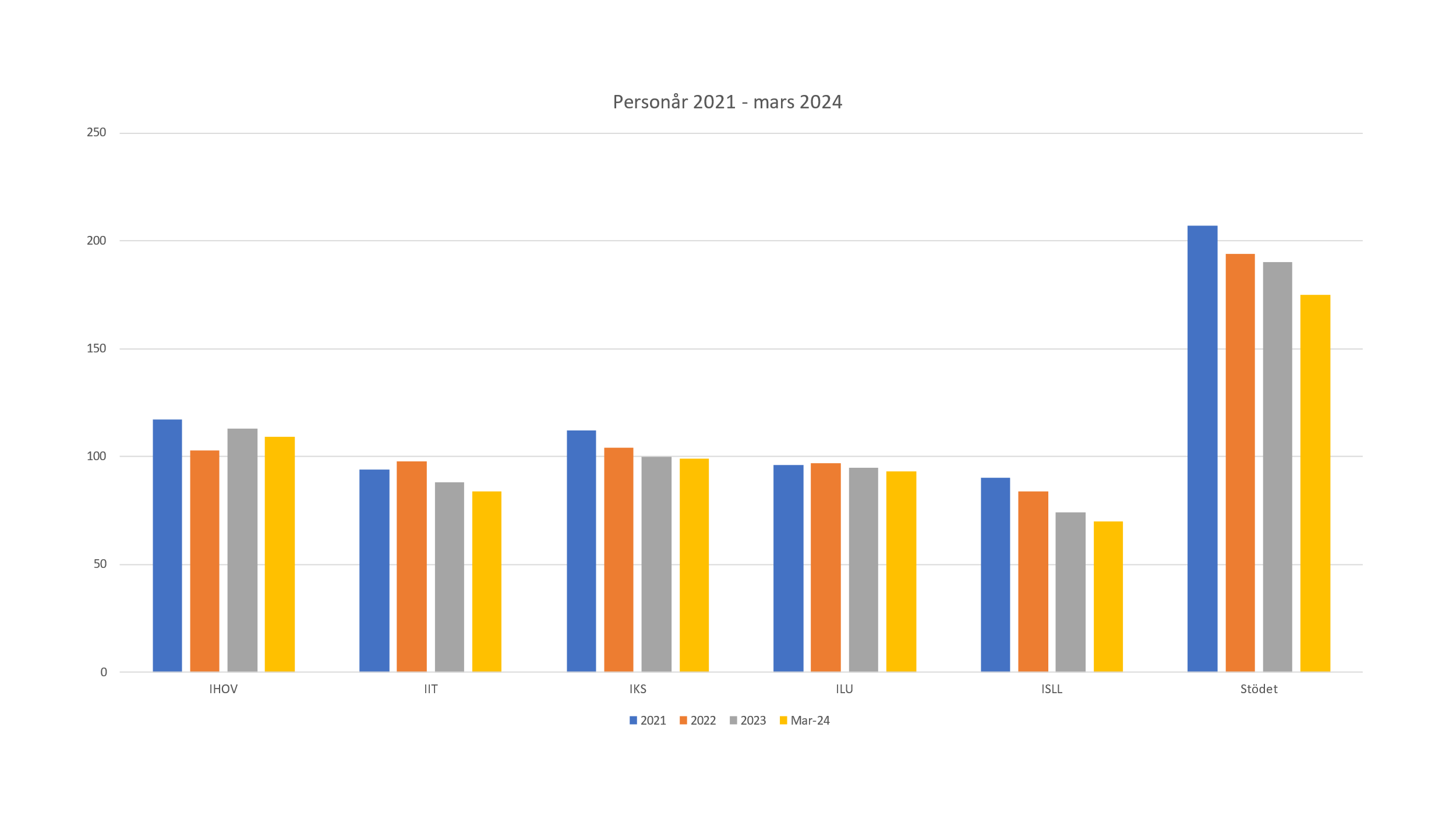 Utveckling av kostnader och intäkter med resultat
Anslagsintäkter samt personal- och lokalkostnader 2016–2023Prognos 2024-2026 (prognos i 2024 års prisnivå), mnkr
Myndighetskapitalet 2026–2023
Andel indirekta kostnader totalt 2023
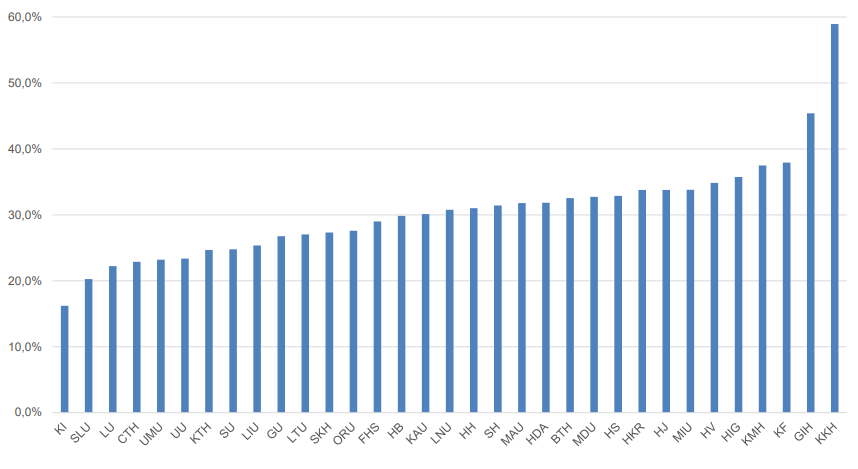 Källa: SUHF-statistiken
Utveckling indirekta kostnader 2019–2023
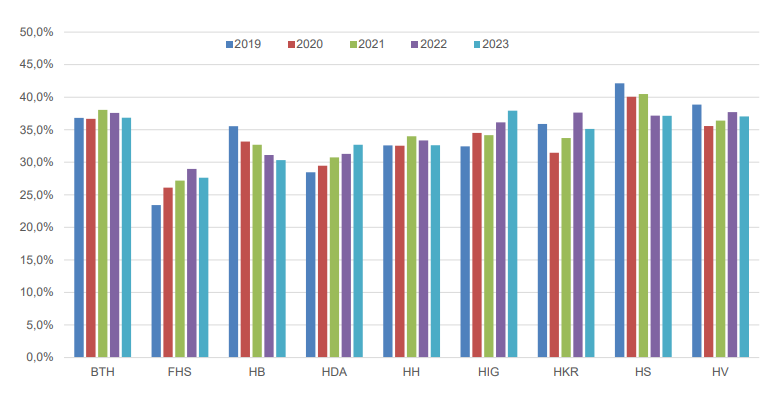 Källa: SUHF-statistiken
Högskolans ekonomiska utmaningar
Vad händer nu?
Kort sikt 
Intäktsökning: Öka studentproduktionen 
Kostnadsminskning: Minska rörliga kostnader

Medellång och lång sikt 
Konsolidering och strukturella förändringar 
Översyn av lokaler
[Speaker Notes: Ge exempel
Åtgärdsplan finns framtagen där vi jobbar utifrån två perspektiv och med ingången hur kan vi öka intäkterna samt hur kan vi minska våra kostnader. 
KORT SIKTExempelvis öka antagningstal där möjligt HT-24, vårterminens andra läsperiod, sommarkurser.Återhållsamhet kring att t.ex. tillsätta vakanser. Och som ni känner till har vi beslutat ett generellt stopp för :
 Konferenser hos kommersiell aktör, till exempel konferensanläggning eller liknande.
 Tjänsteresor med övernattning.
 Utbildningar som anordnas av extern utbildningssamordnare
 Konsulttjänster
LÅNG SIKTHär har vi redan inlett arbetet exempelvis genom beslut om tillfällig förändring av personalberedning som innebär att rektor kommer att delta i personalberedningen och tillstyrka alternativt avslå utlysningar när det gäller samtliga lärartjänster och övriga tjänster relaterade till utbildning och forskning.Annat som inom kort kan komma att beslutas om är att inte anta studenter till program och kurser när antal sökande är under en viss gräns. Och när det gäller våra lokaler se över förtätning, avsluta hyreskontrakt, hyra ut till externa aktörer etc. 




MEDELLÅNG OCH LÅNG SIKT]
Högskolans ekonomiska utmaningar
Vad förväntas av mig som chef?
[Speaker Notes: Mod, ansvar, öppenhet]
Process för ekonomi i balans
Februari 2024
Prefekter, proprefekter
RF
Beslut om åtgärder
Åtgärder inklusive
                 kontinuerlig uppföljning
Rektorsfunktionen
(RF)
Synpunkter, bedömning av 
genomförbarhet av förslag.

Möjliga intäktsökningar
studentproduktion
jämfört med 2022 och 2023.

Inlämning av möjliga 
kostnadsbesparingar
till exempel avveckling av verksamhet.
Förslag till åtgärder, utredningar, konsolidering, avveckling/utveckling,
lokaler.
Nödvändiga åtgärder
HÄR ÄR VI NU
[Speaker Notes: VISAS ENDAST VID CHEFSINFORMATION.]
50 år av kunskap
Vi skapar öppna vägar till kunskap för ett gott samhälle.
Fotograf: Linnea Engblom
[Speaker Notes: En tid för oss att visa den kraft som finns i vår organisation fylld av kunskap och kreativa, lösningsfokuserade medarbetare.Öppenhet, mod och ansvar. 

Var kostnadsmedveten! Alla bidrar.]